Sunuş Yoluyla Öğretim Avantajları
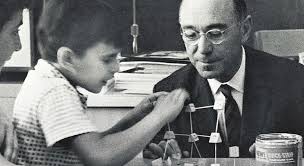